AI-Powered Personalized Learning in Language Education
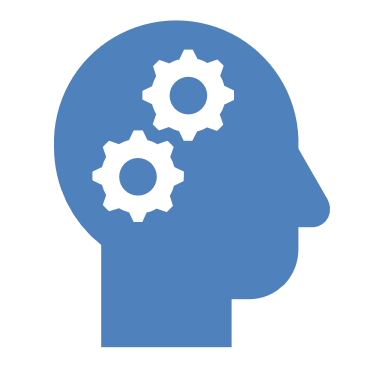 Prof. Dr. Shaima Mahdi Saalh
University of Baghdad
College of Education for Women
Introduction
Objective: Understanding AI's role in reshaping personalized learning for language education.
- Key Points:
  - What is personalized learning?
  - Role of AI in education.
  - Focus on language learning applications.
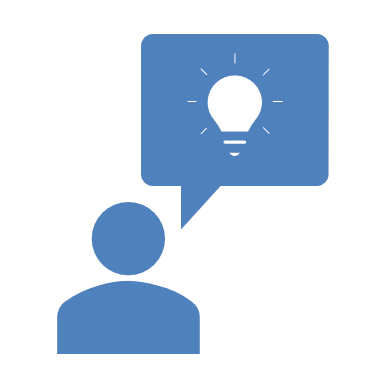 AI in Personalized Language Learning
- Personalized Learning: Tailoring education to individual needs using AI tools.
- Key Features:
  - Real-time feedback and adaptive content.
  - Scalability for diverse learner profiles.
Benefits & Challenges
- Benefits:
  - Enhanced self-directed learning.
  - Higher motivation and engagement.
  - Significant improvement in language skills.
- Challenges:
  - Ethical considerations (privacy, data security).
  - Potential inequalities due to digital divides.
AI-Powered Platforms
- Platforms:
  - Duolingo, Rosetta Stone, AIE.
- Outcomes:
  - Higher completion rates compared to traditional methods.
  - Statistically significant improvements in engagement and motivation.
- Traditional Learning:
- Human interaction, fixed pace.
Resource-intensive for personalization.
 AI-Based Learning:
 Scalable, adaptive, immediate feedback.
Risk of reduced teacher involvement.
Comparison: AI vs. Traditional Methods
- Technical Challenges:
  - Development and integration of AI systems.
- Ethical Concerns:
  - Bias in AI algorithms.
  - Need for robust data protection policies.
- Equity Issues:
  - Ensuring access to technology for all learners.
Implementation Challenges
Collaborative Approach:
  - Teachers as facilitators alongside AI.
  - Emphasizing human interaction and cultural context.
The Role of Human Teachers
Technological Innovations:
  - Improved adaptive algorithms.
  - Integration with AR/VR for immersive learning.
Policy and Ethics:
  - Guidelines for responsible AI use in education.
  - Bridging the digital divide through infrastructure development.
Future Directions
- AI significantly enhances personalized learning in language education.
  - Challenges must be addressed for ethical and inclusive implementation.
Call to Action:
  - Embrace AI as a complementary tool, not replacing traditional methods.
Conclusion